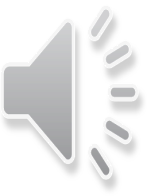 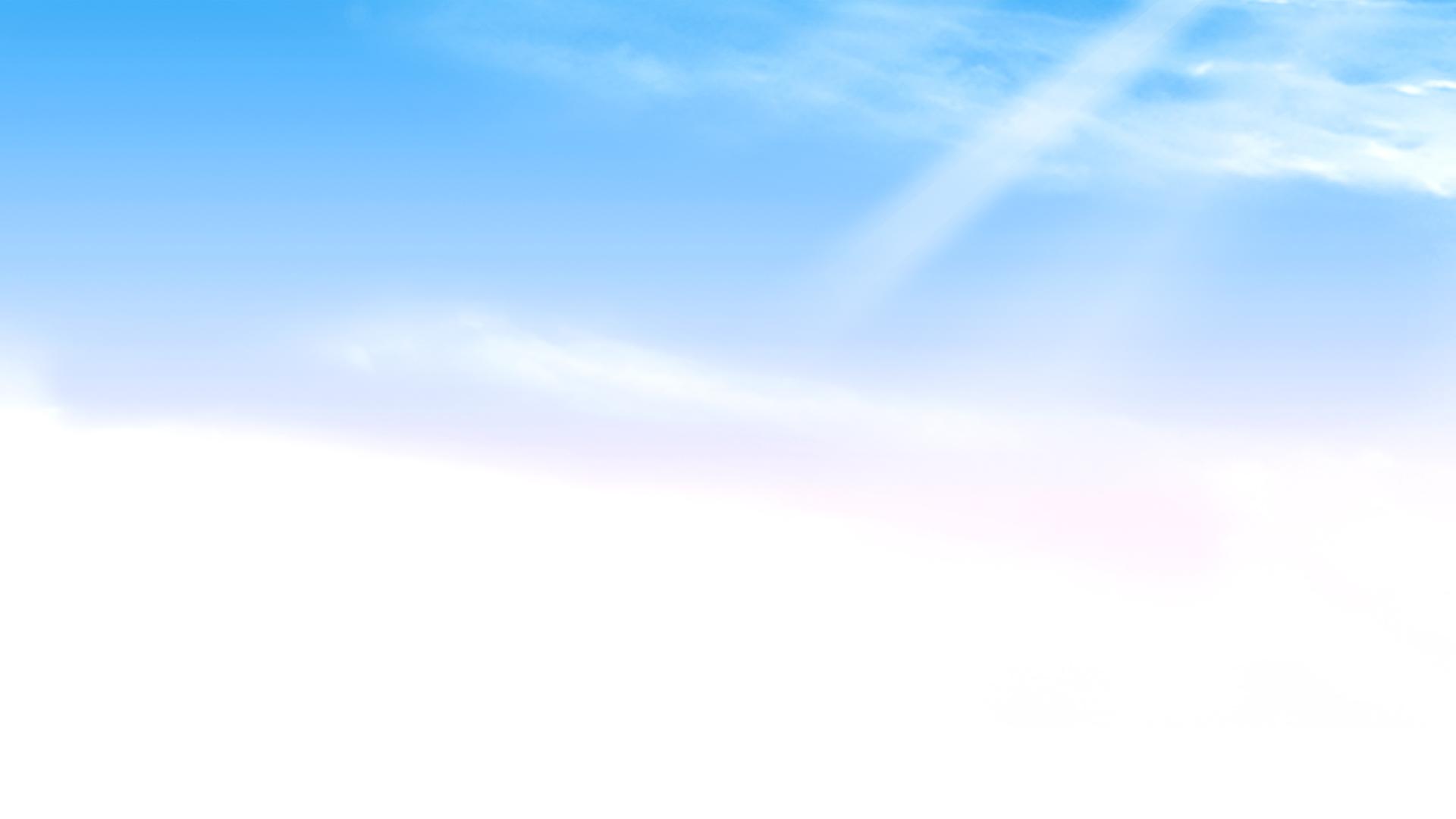 TRƯỜNG TiỂU HỌC ĐOÀN NGHIÊN
Chào mừng quý Thầy cô 
về dự giờ thăm lớp
Môn : Toán 
Bài : PHÉP TRỪ TRONG PHẠM VI 10
Tiết 6: Luyện tập
Lớp : 1A 

Giáo viên: Hồ Thị Chín
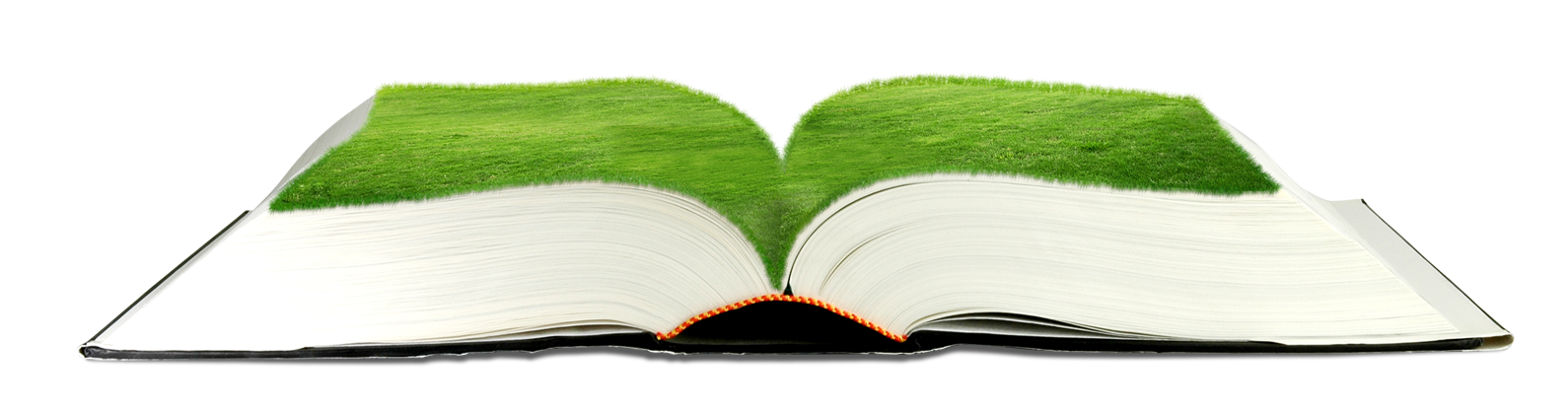 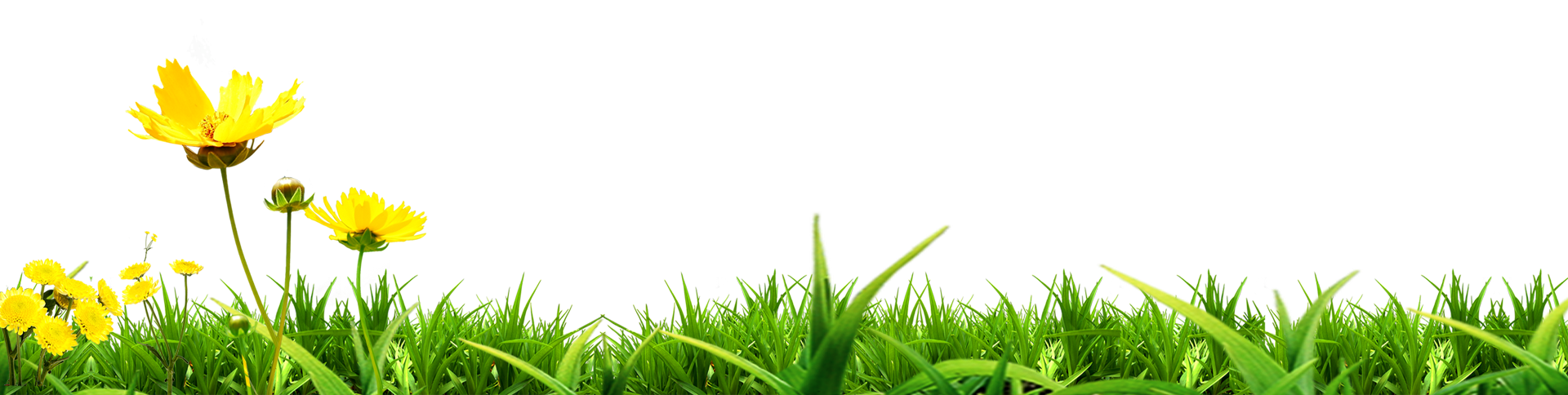 Thứ tư ngày 25 tháng 11 năm 2023
Toán :
Khởi động:
Bài 1: Tính
               5 – 0 =
               7 – 7 =
               3 + 0 =
5
0
3
Bài 2:  Số?
5 -            = 0
5
Thứ tư ngày 25 tháng 11 năm 2023
Toán:
Luyện  tập
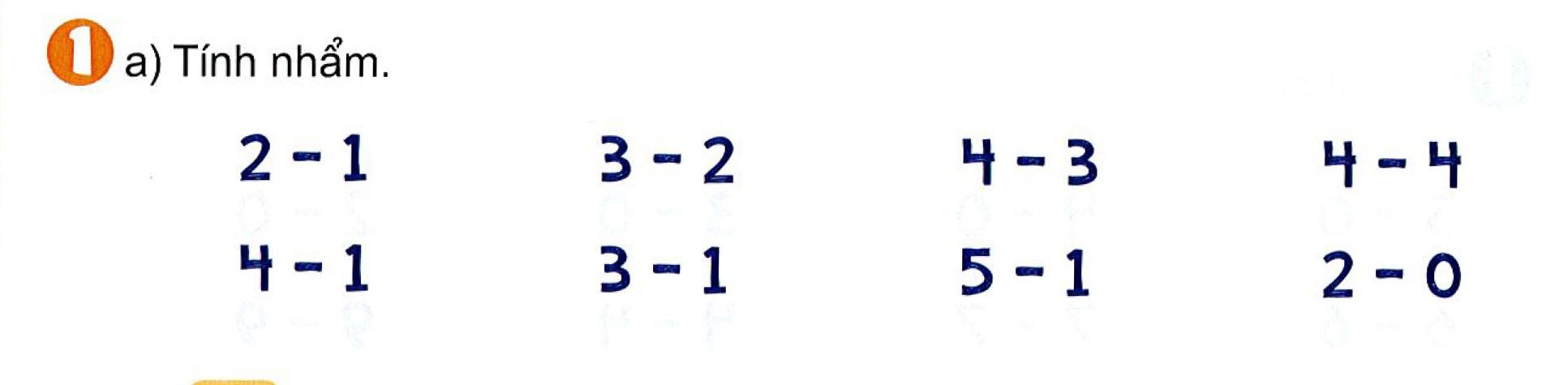 = 1
= 1
= 0
= 1
= 3
= 2
= 4
= 2
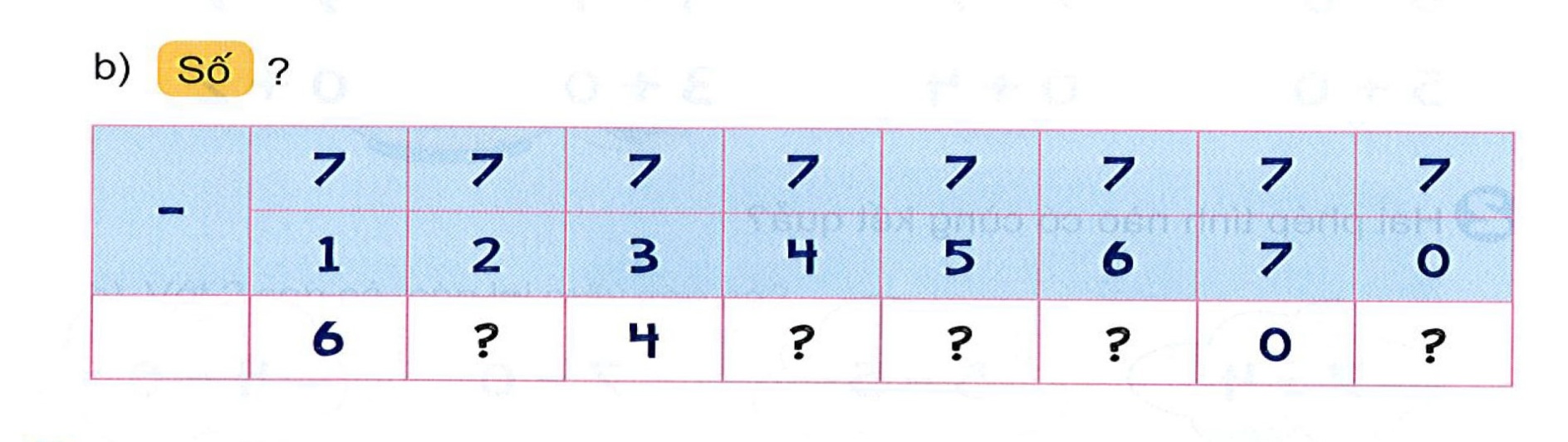 5
3
2
1
7
Thứ tư ngày 25 tháng 11 năm 2023
Toán:
Luyện  tập
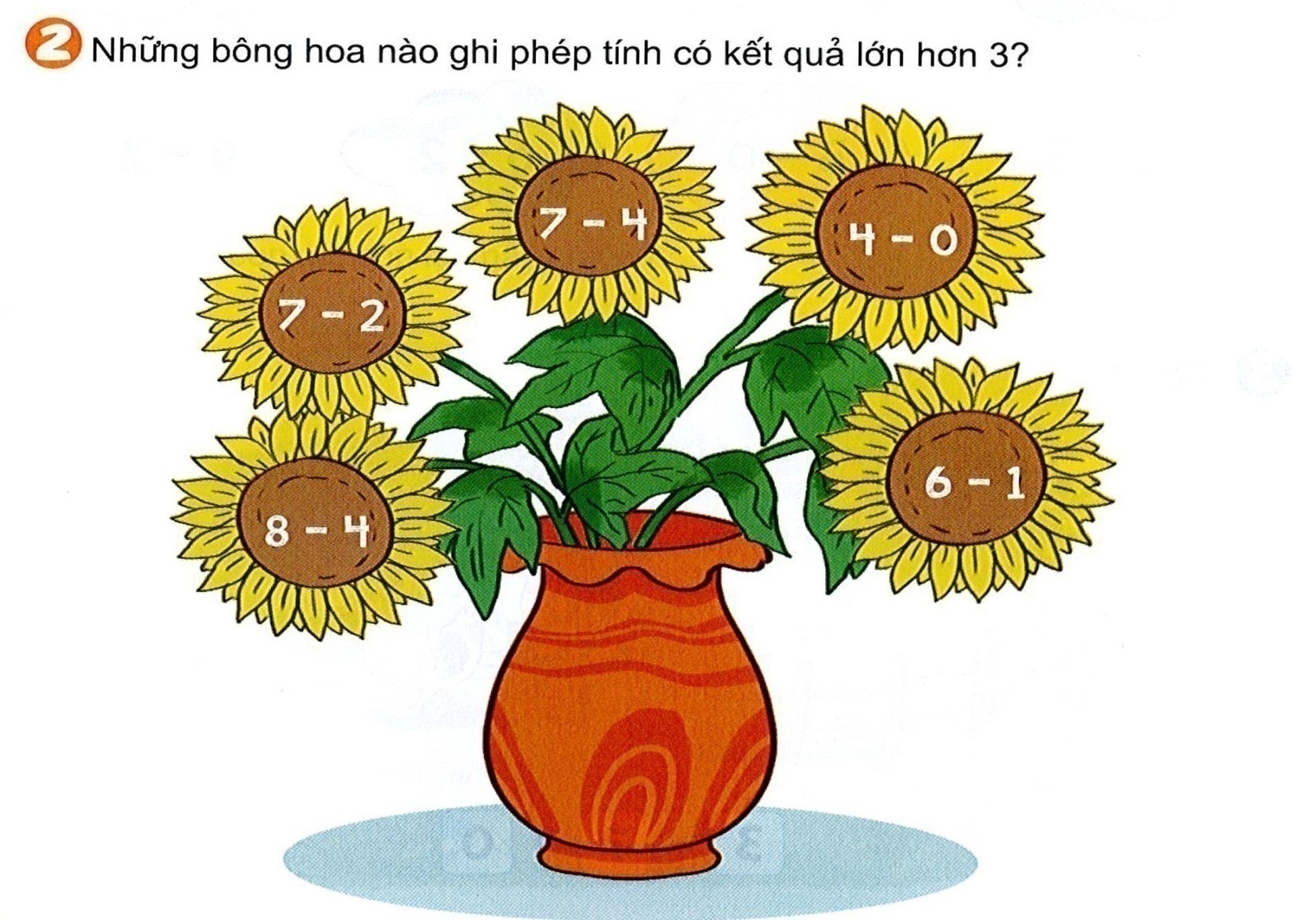 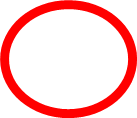 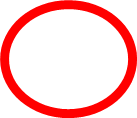 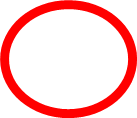 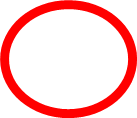 Thứ tư ngày 25 tháng 11 năm 2023
Toán:
Luyện  tập
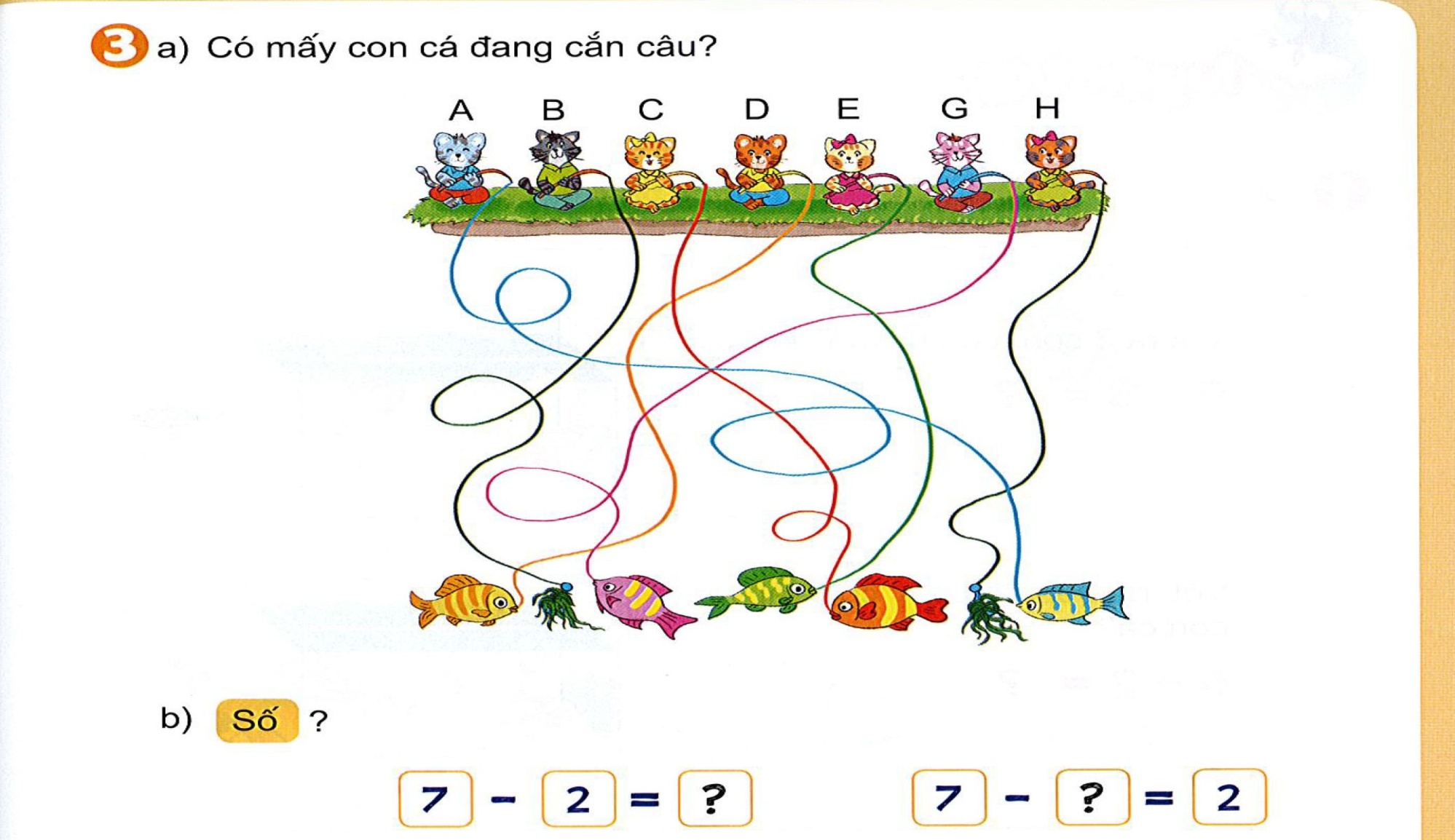 Có 5 con cá đang cắn câu
5
5
Thứ tư ngày 25 tháng 11 năm 2023
Toán:
Luyện  tập
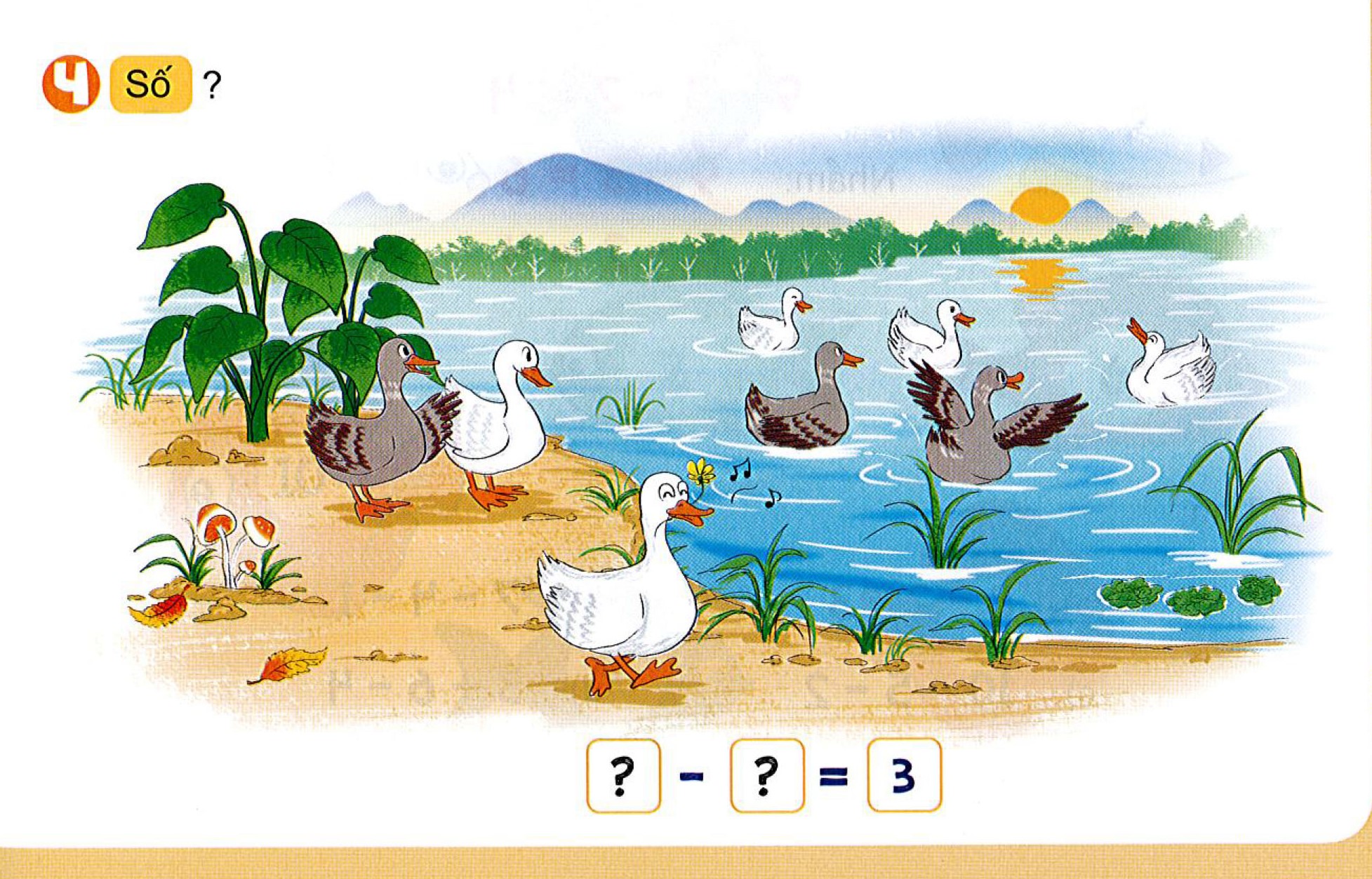 8
5
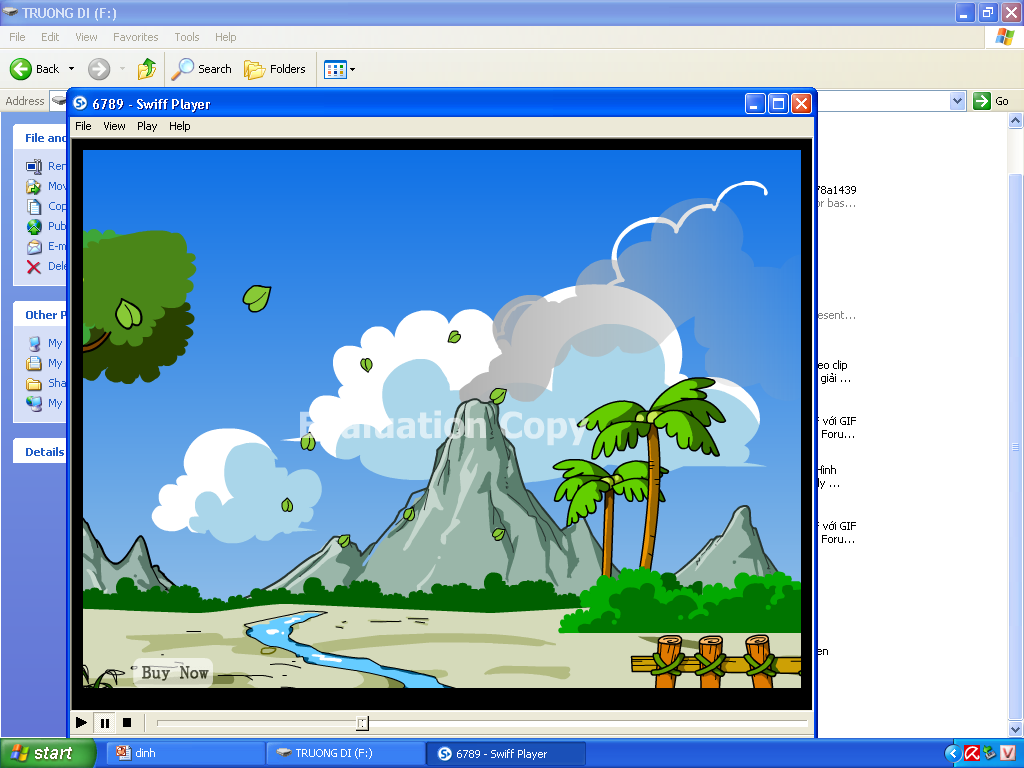 Chân thành cảm ơn quý thầy cô giáo và các em học sinh.
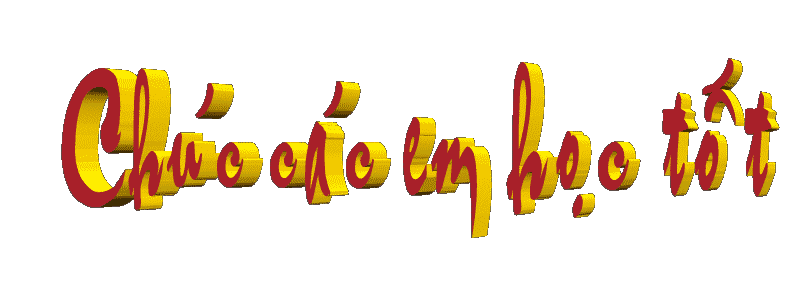 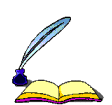